Bodem en bemesting
Periode 4, niv. 2, lj1
Oogsten, ruwvoederwinning
Thema: afwijkingen in de teelt, onkruid en vruchtwisseling
Vorige periode, 3
Hoe was de openboektoets?
Wat was een moeilijke vraag?
Wat was een makkelijke vraag?
Openstaande opdrachten, graag nog inleveren (GGI hfdst 8, 9, 10, 13)
Vragen over periode 3?
Periode 4: Oogsten en ruwvoederwinningThema: Kringlooplandbouw en afwijkingen in de teelt
Uitleg studiewijzer;
Studiewijzer vind je op Mijnhelicon, Wikiwijs, klas, periode 4, bodem en bemesting
Studiewijzer:
Onderwerpen/thema:
Afwijkingen in de teelt: Onkruiden
                                     Ziekten en plagen
Vruchtopvolging
Wat ga je doen?
Je volgt de les bodem en bemesting
Je luistert naar de uitleg
Je stelt vragen, als je die hebt
Je gaat de opdrachten maken
Je levert de opdrachten in, datum staat in studiewijzer
Je levert de opdrachten in via Teams
Welke opdrachten zijn er?
GGI hoofdstuk 13 Onkruiden + oefentoets
GGI hoofdstuk 12 Afwijkingen in de teelt + oefentoets
GGI hoofdstuk 9, Vruchtopvolging (herhaling i.v.m. toets) + oefentoets

Waar te vinden: website GGI (zoals andere periodes)
Hoe ga je te werk: open GGI, maak de hoofdstukken volgens de studiewijzer
Lever opdracht in via Teams volgens datum op studiewijzer
Leren voor de toets (Week 26, week van 22-6) GGI hoofdstuk 9, 12 en 13
Inleveren via Teams, hoe werkt dat?
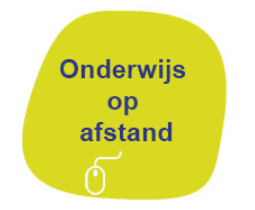 Ga naar: 




Luister en kijk dit filmpje, bij minuut 3.50 is uitleg over opdrachten en inleveren op Teams: https://www.youtube.com/watch?time_continue=188&v=kCk7g0bLWX0&feature=emb_logo
Wat ga je nu doen?
Weet je waar je de studiewijzer kunt vinden?
Weet je waar je de opdrachten kunt vinden?
Weet je wat je gaat maken?
Weet je wanneer je opdrachten inlevert?
Weet je hoe je opdrachten inlevert?
Maak de opdracht volgens studiewijzer en lever in.
Vragen?
Volgende week twee weken vakantie!
Daarna elke vrijdag 13u – 14u bodem en bemesting via Teams